Sean Nasiri07/04/1989GenYrator
INTRODUCTION
My name is Sean Nasiri and I am 25yrs old
I am Co-founder of GenYrator
A startup that helps other startups get to the next level!
As Co-Founder and CEO
I RUN things!
The Early Years…
I was born in 1989 and raised in The Bay AREAAA
Me at 5.
Me at 7.
More Early Years…
Getting Older
7th Grade
Sophmore Year HS
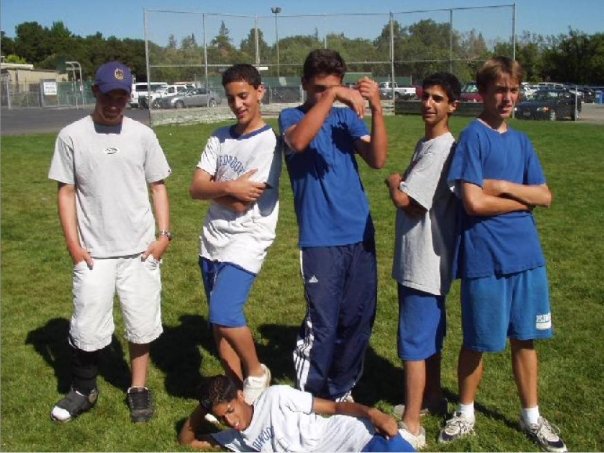 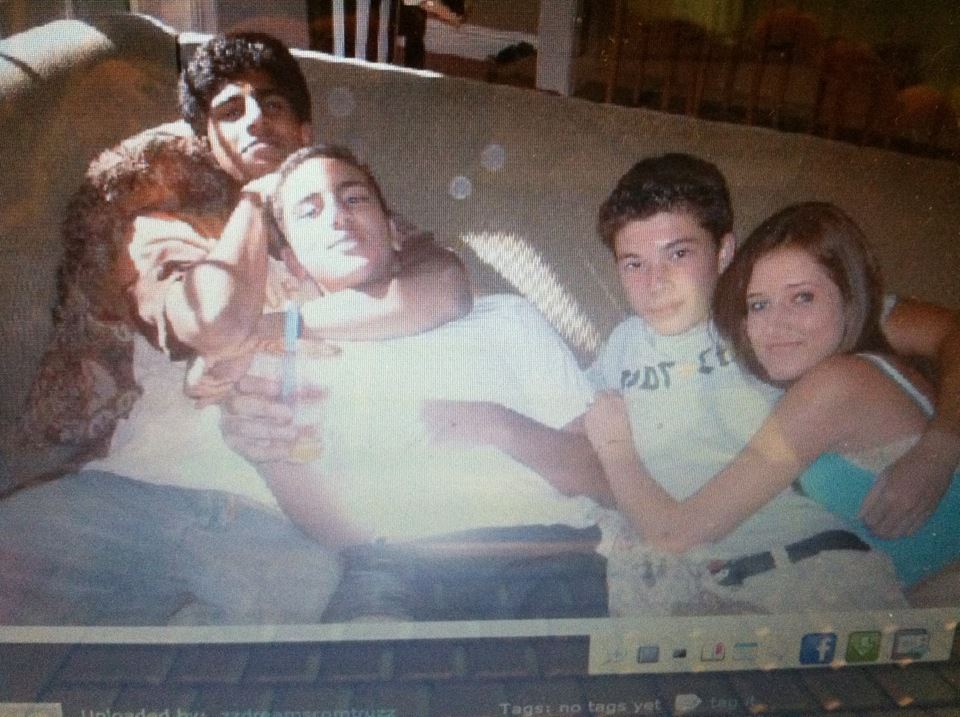 HIGH SCHOOL
I attended Saratoga High school in Silicon Valley
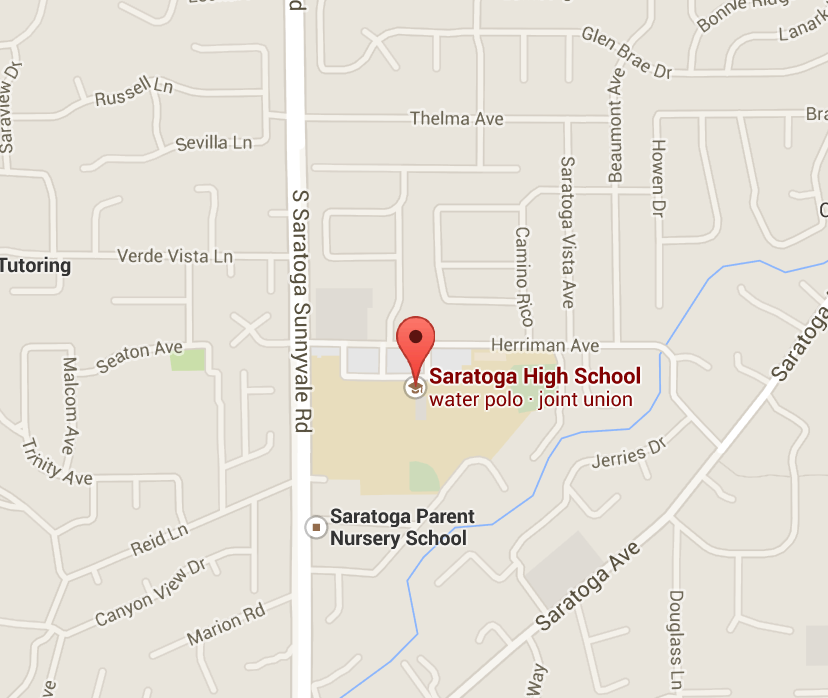 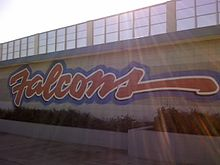 \
HIGH SCHOOL
As a HS student I was not the nicest guy aka D-Bag
As a HS student I was an athlete, class clown, bully, and someone who never lived up to their full potential.
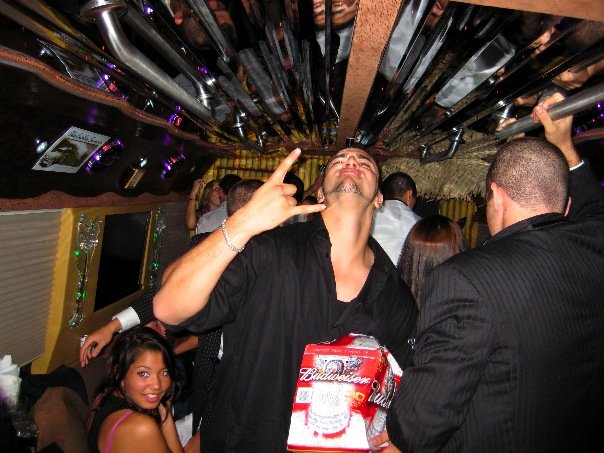 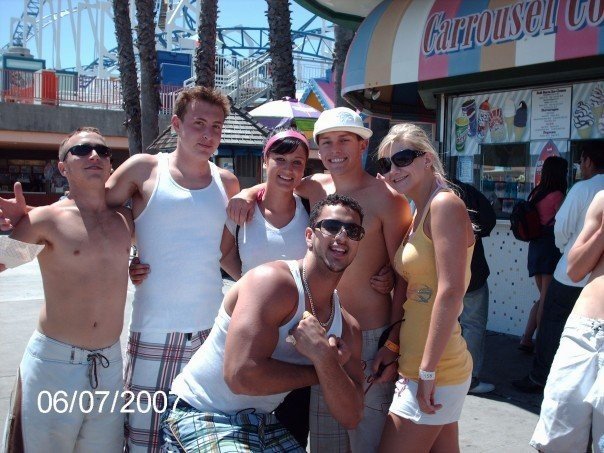 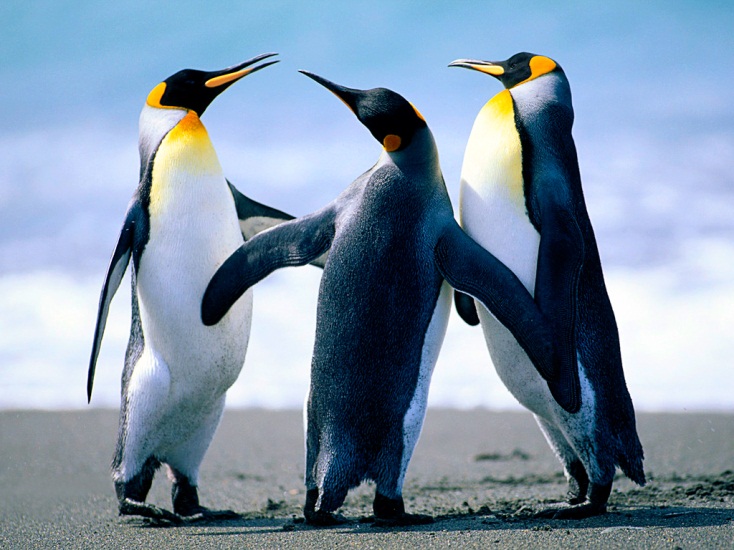 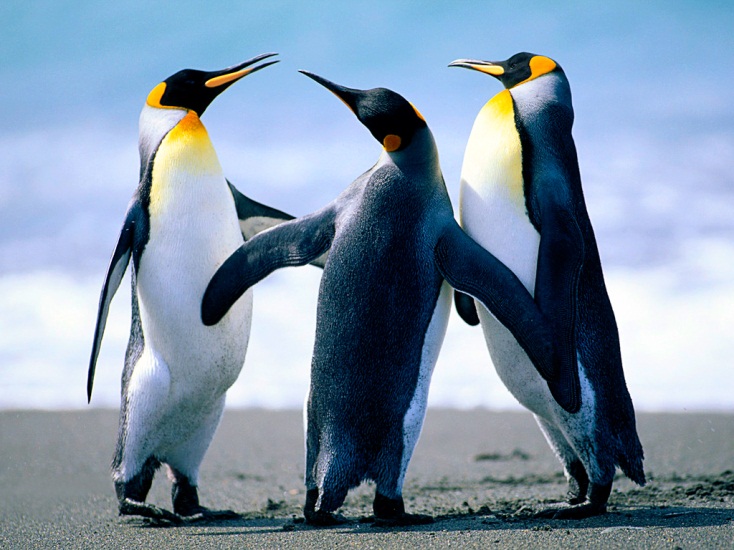 \
Beach day in Santa Cruz
Prom
HIGH SCHOOL
Football
Fun
HIGH SCHOOL
Bad Kid in a Good Situation….

Unmotivated
Limited aspirations
Insensitive
Troublemaker
Jock
Misunderstood……
HIGH SCHOOL
Change Your Identity
The BOYS
JC College
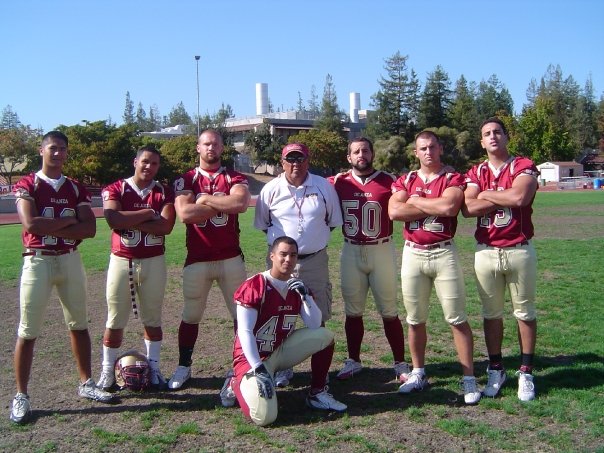 College
I attended college/grad school  in BLANK CITY, STATE
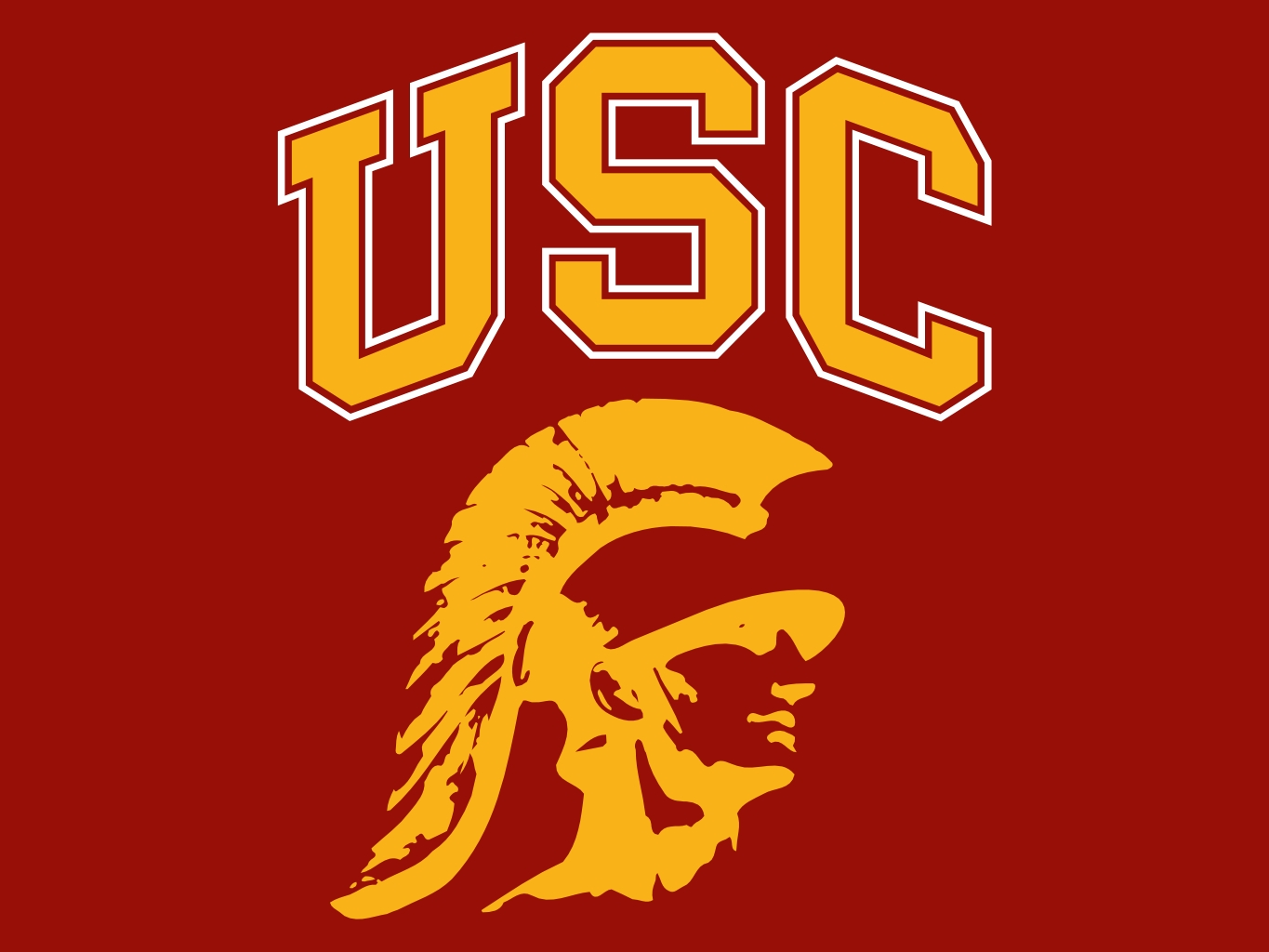 \
College
Favorite classes
Least favorite classes
Major Classes:
If you don’t love it, leave it!
Entrepreneurship and Management
Small Classes with Group Projects
Philosophy
Bad Teachers
Busy Work
Art/History
Anything on Fridays…
College
Career Path
[Speaker Notes: You may use this chart to describe your journey to the current career]
Career
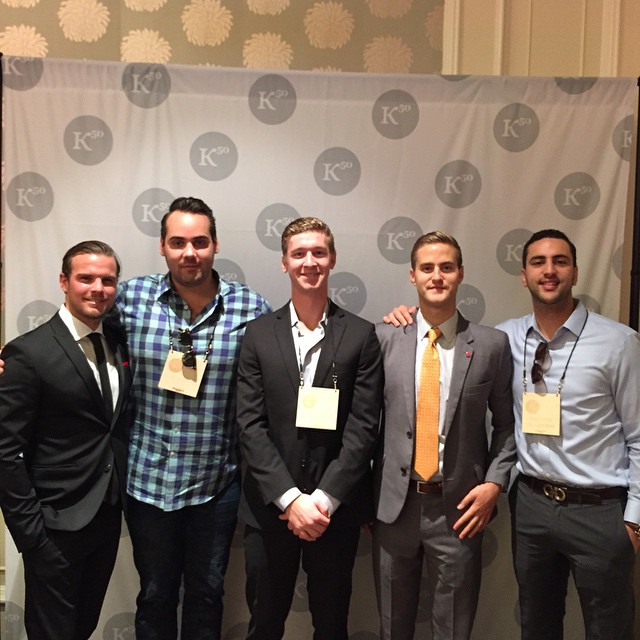 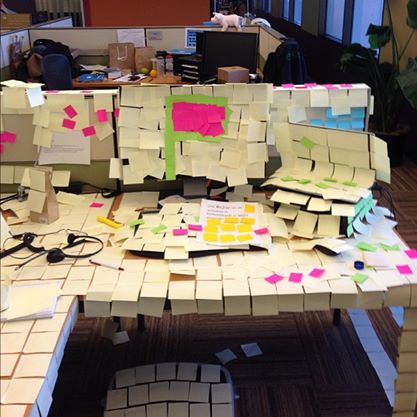 Company pic
Company pic #2
Entrepreneur
Corporate
Career
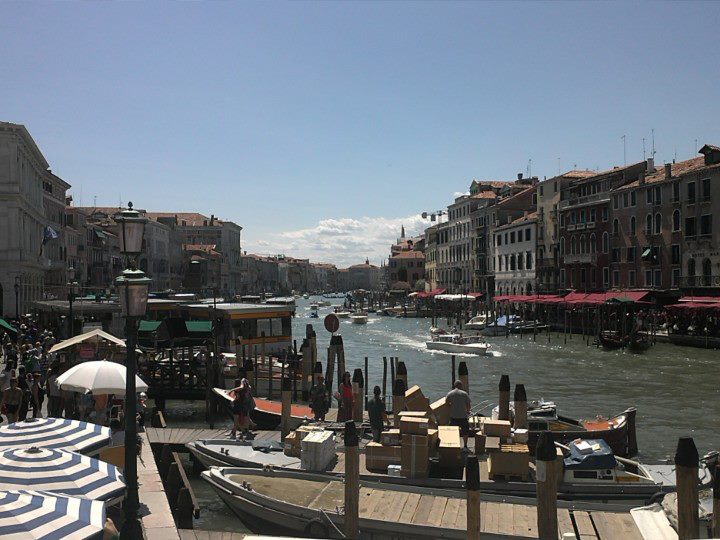 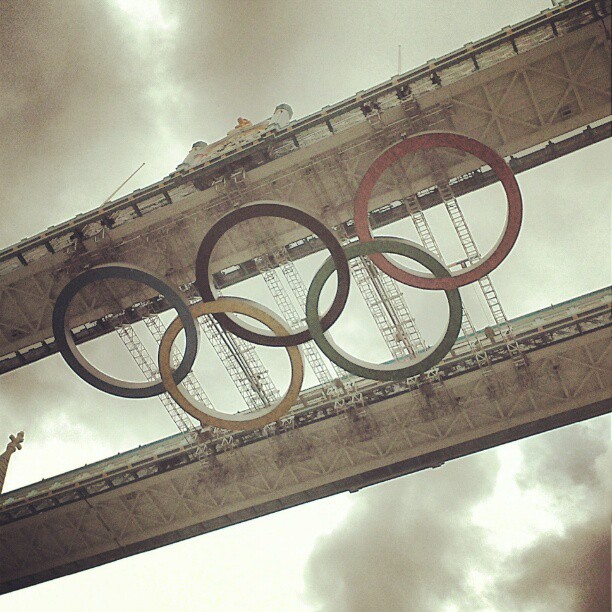 Balance!
Current Role
[Speaker Notes: Use this graph to give more description of your role specifically (responsibilities, typical work week, direct reports, etc.)]
ACADEMIC EXERCISE
We will now spend several minutes discussing the day’s academic module and how it is relevant in the ‘real world’
QUESTION AND ANSWER